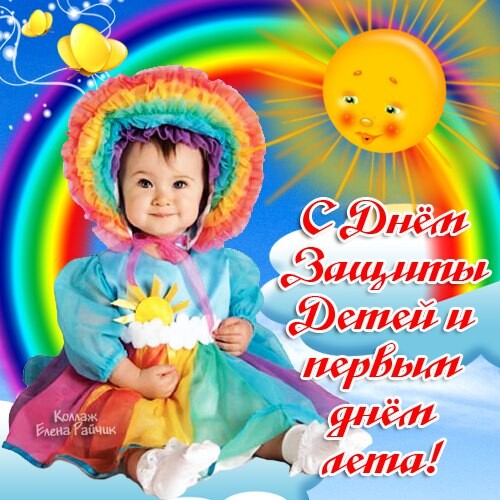 МБДОУ д/с «Ягодка» п. Сосенки 
Группа «Малинка»
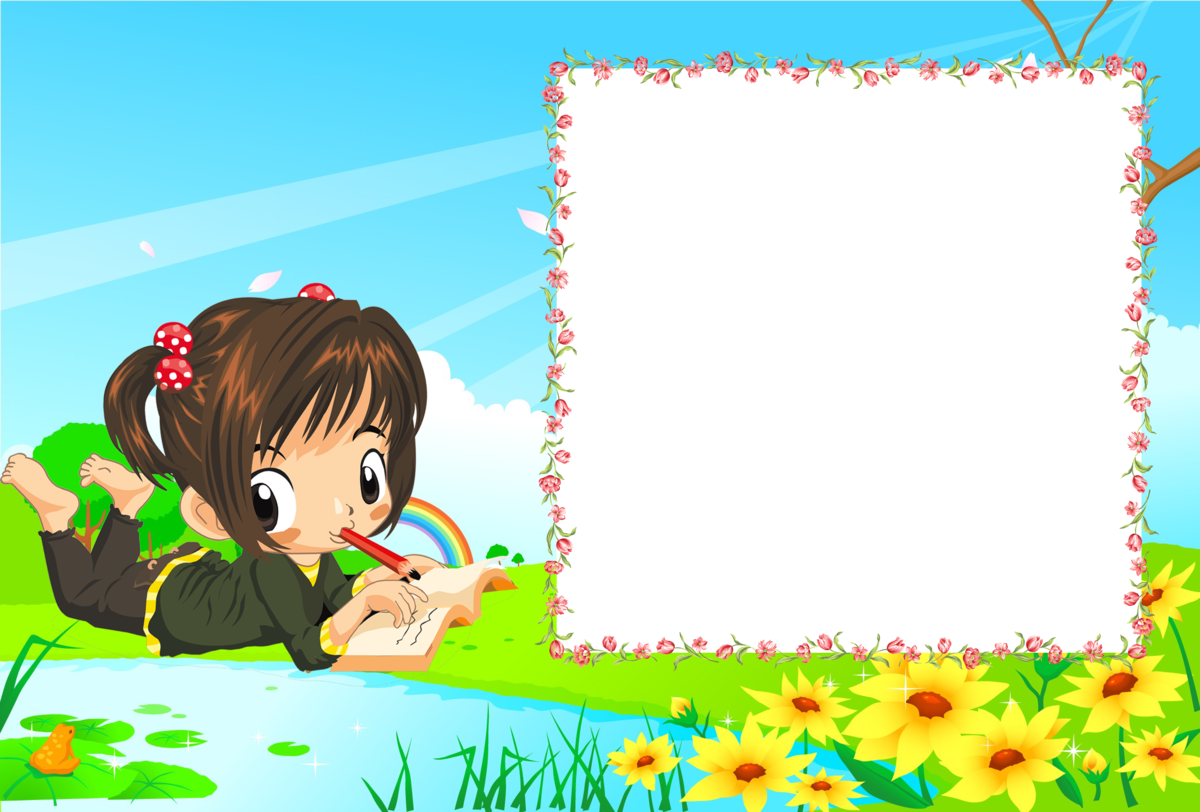 Акция
 «Дети цветы жизни»
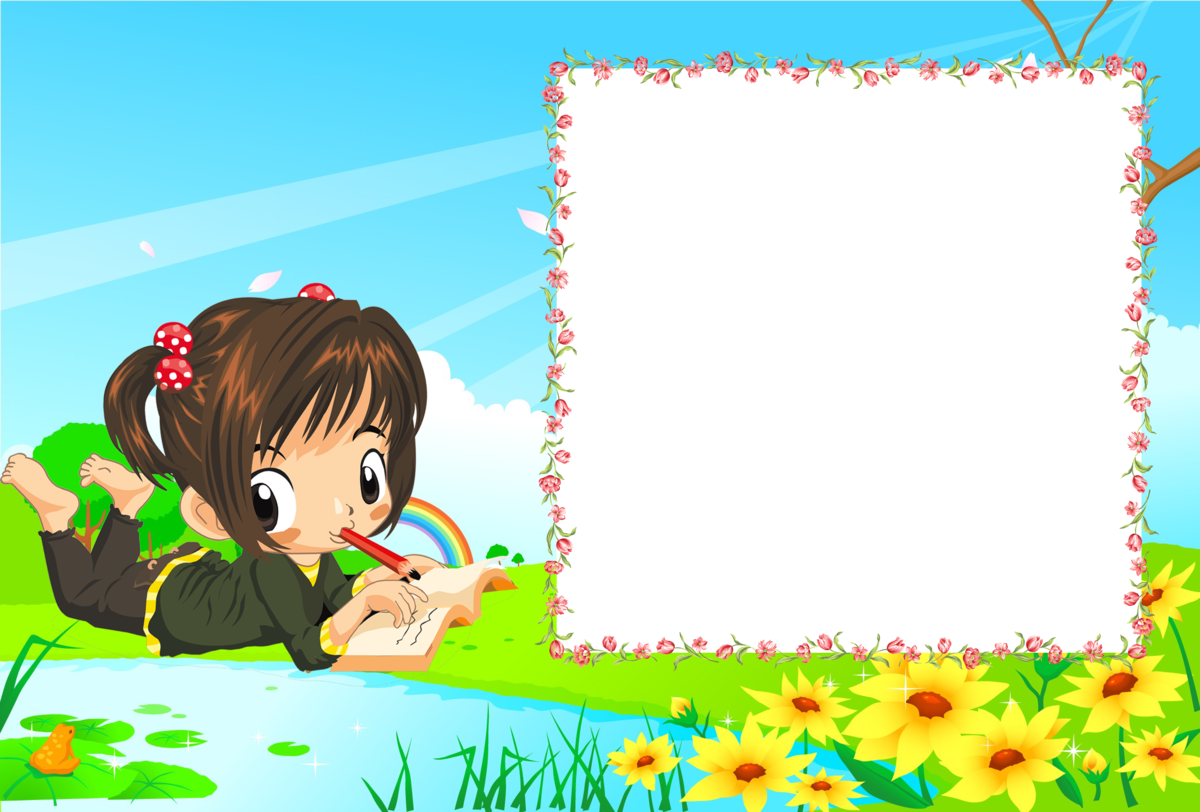 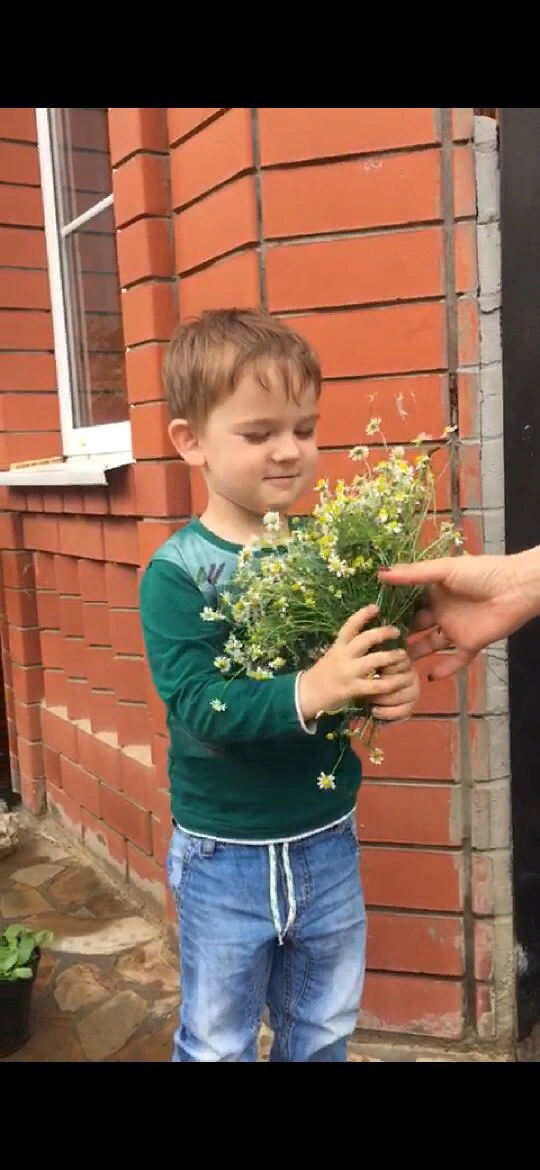 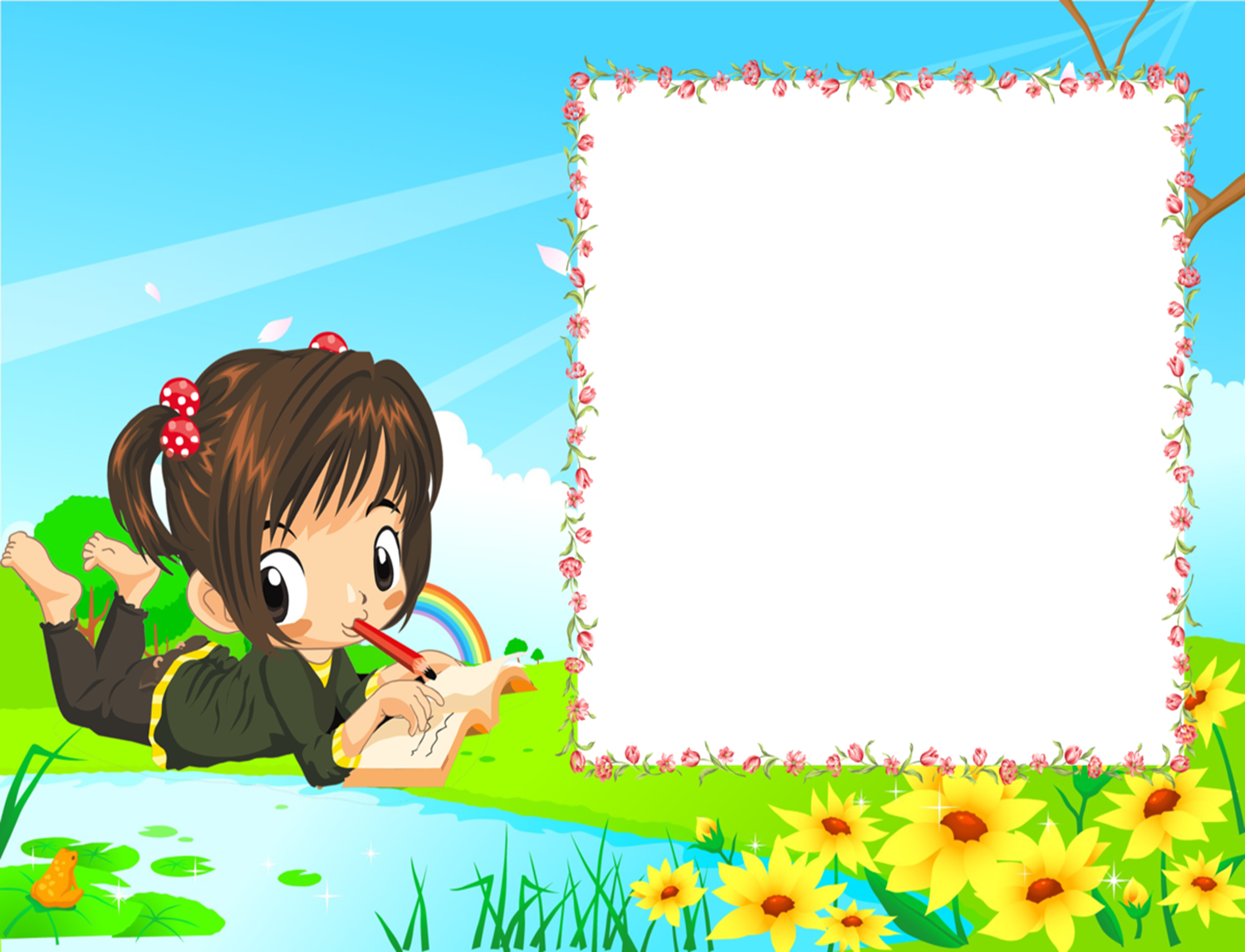 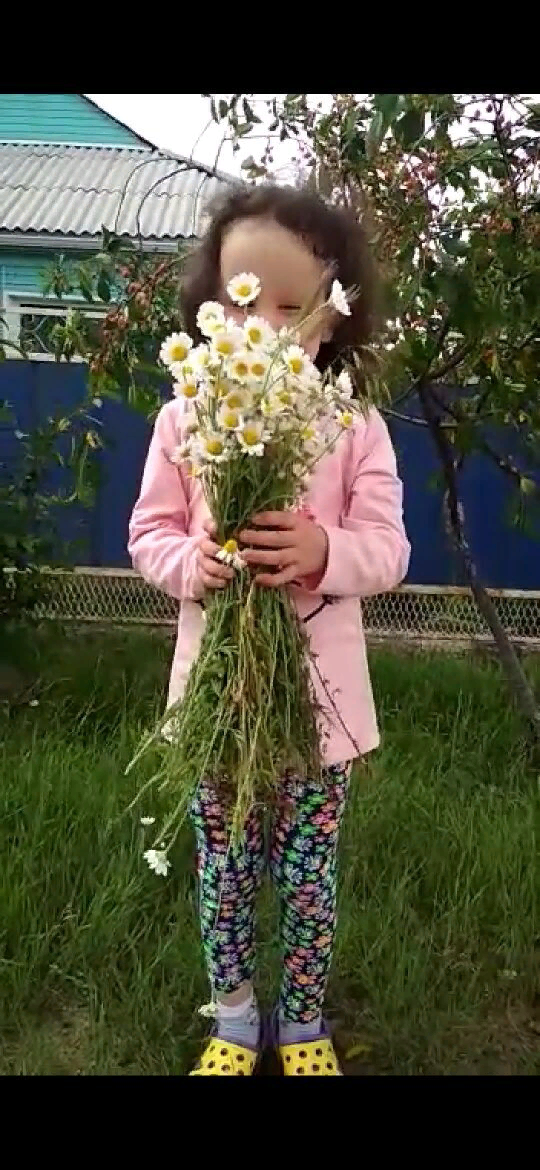 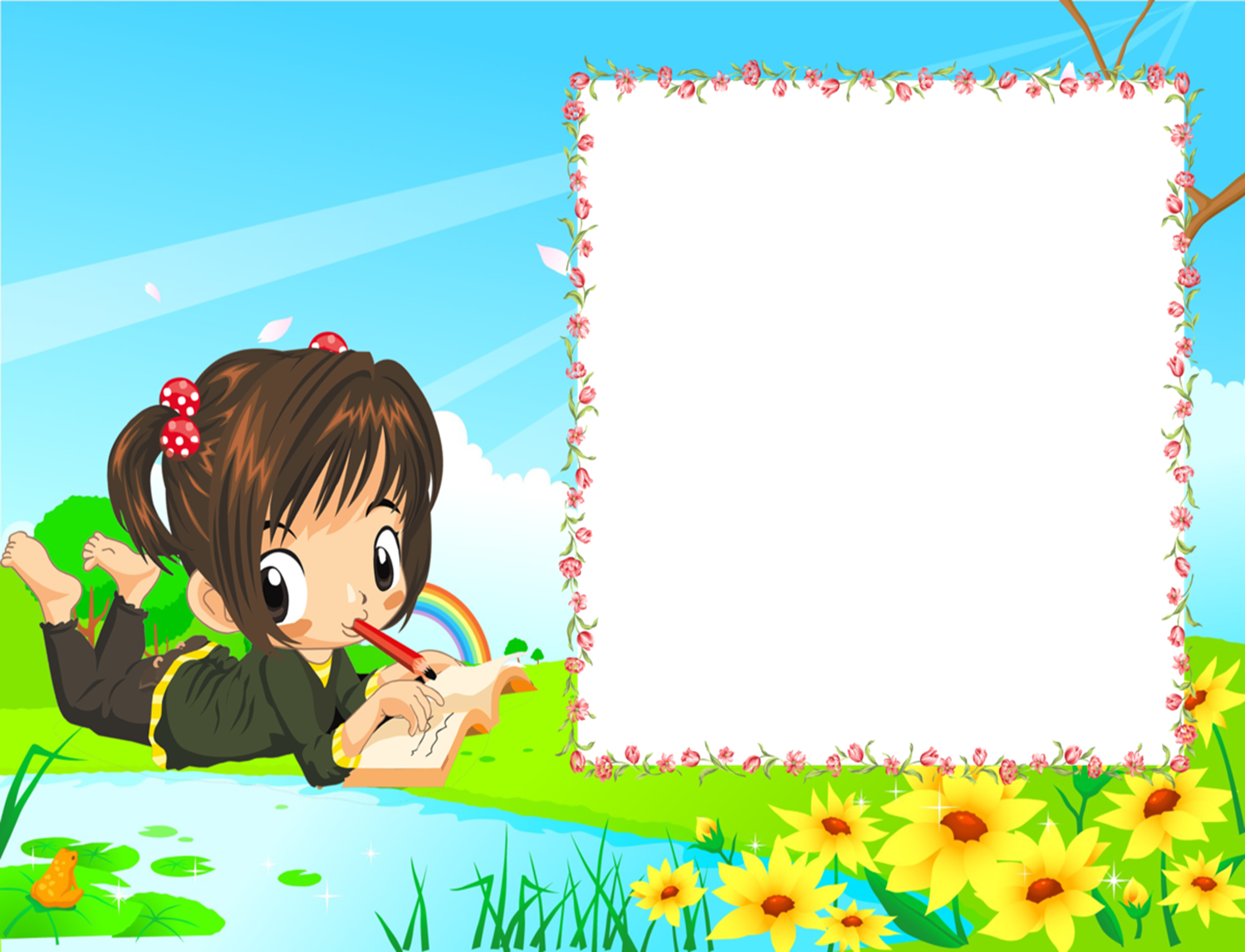 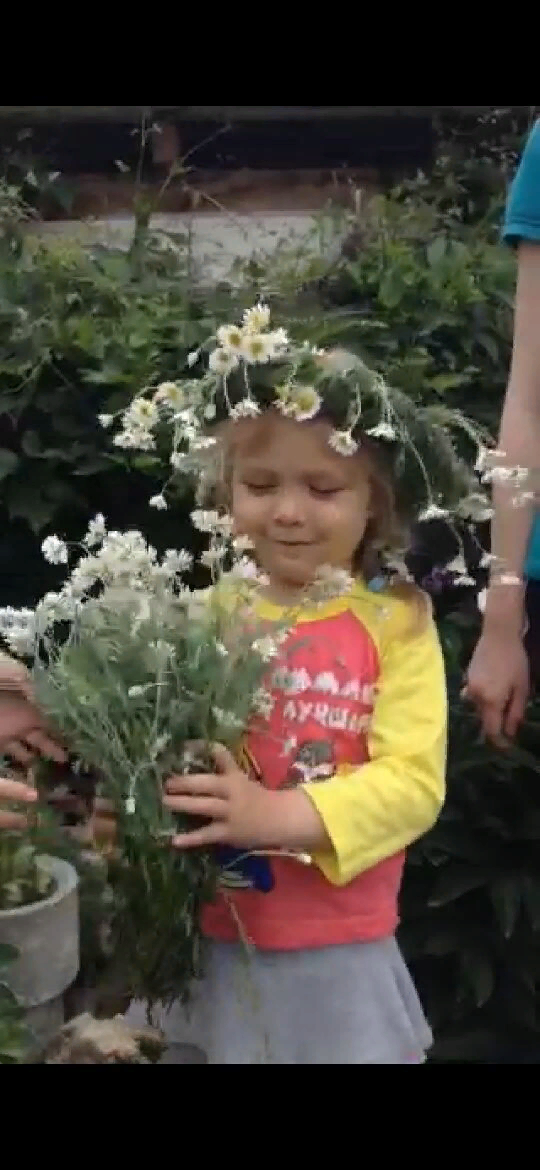 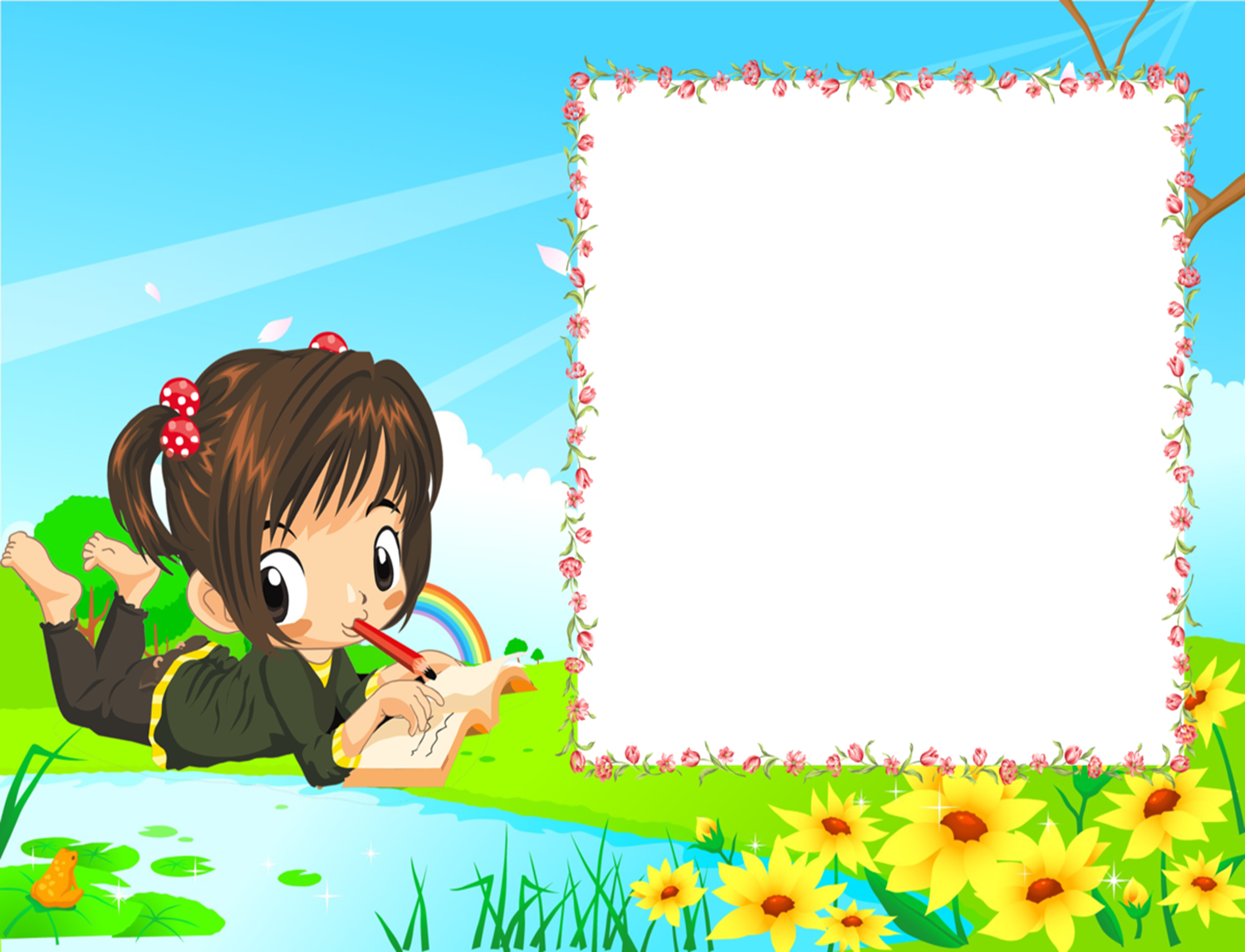 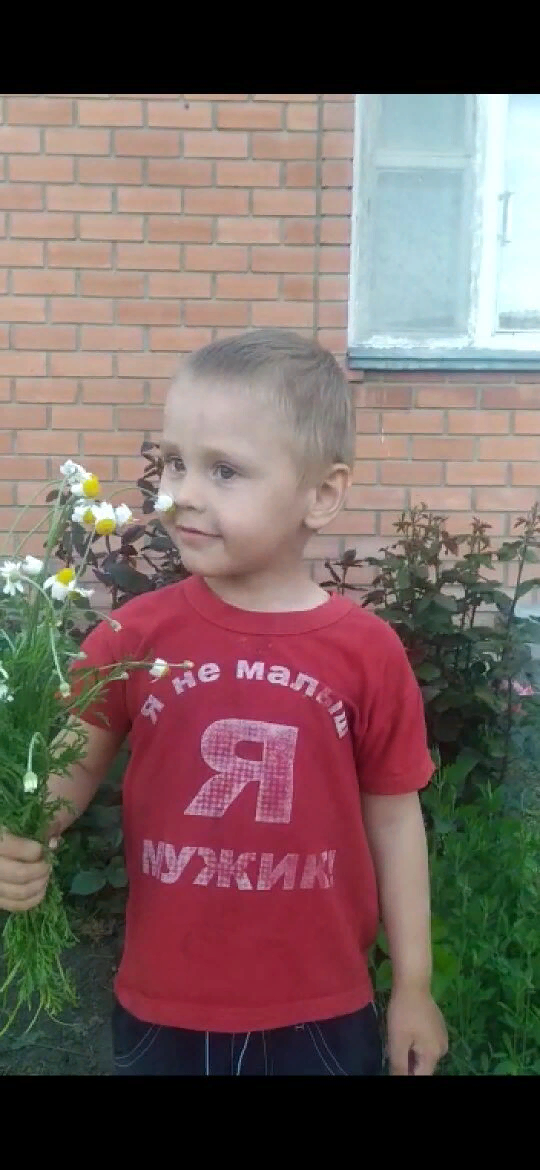 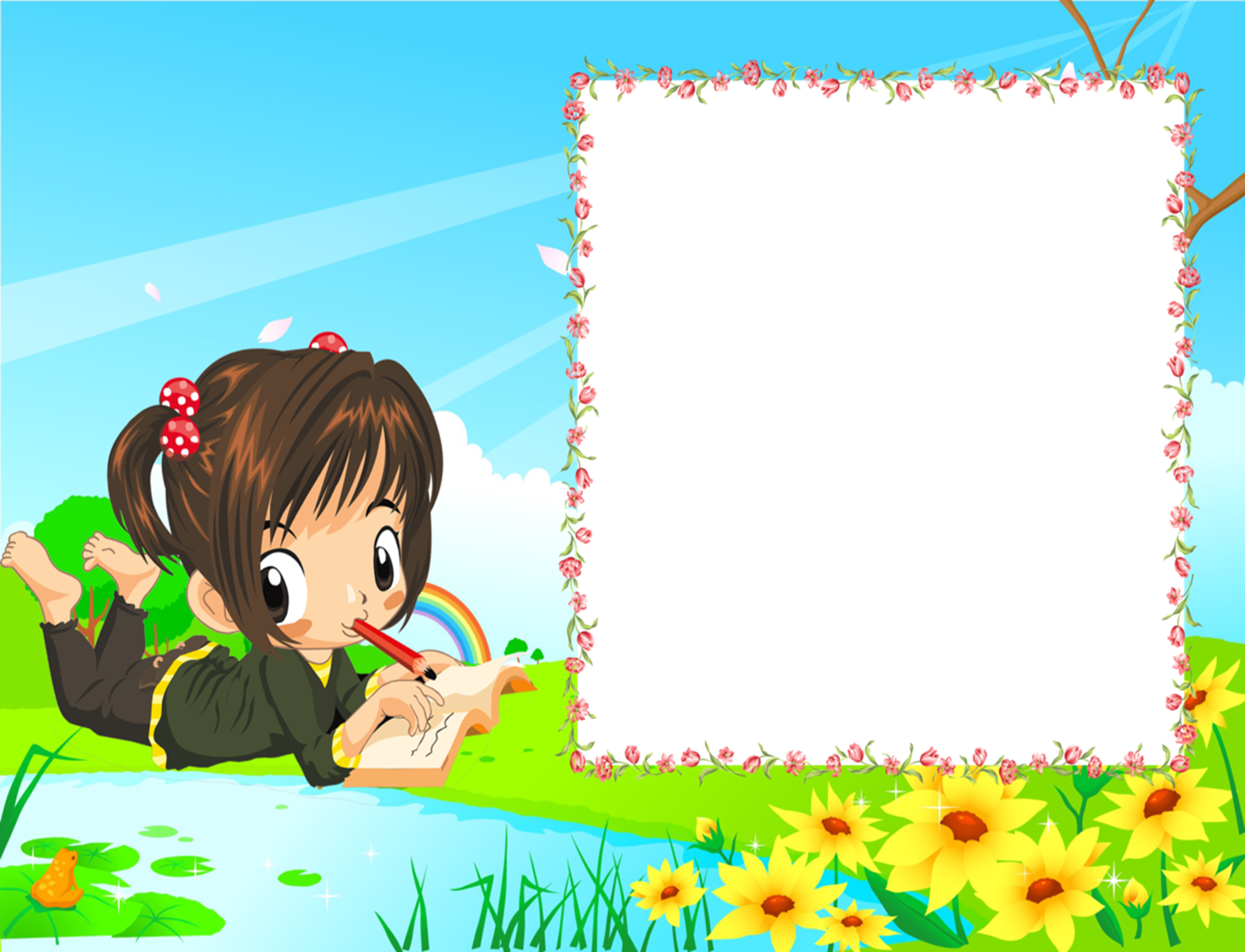 МЫ рисуем, играем, радуемся…
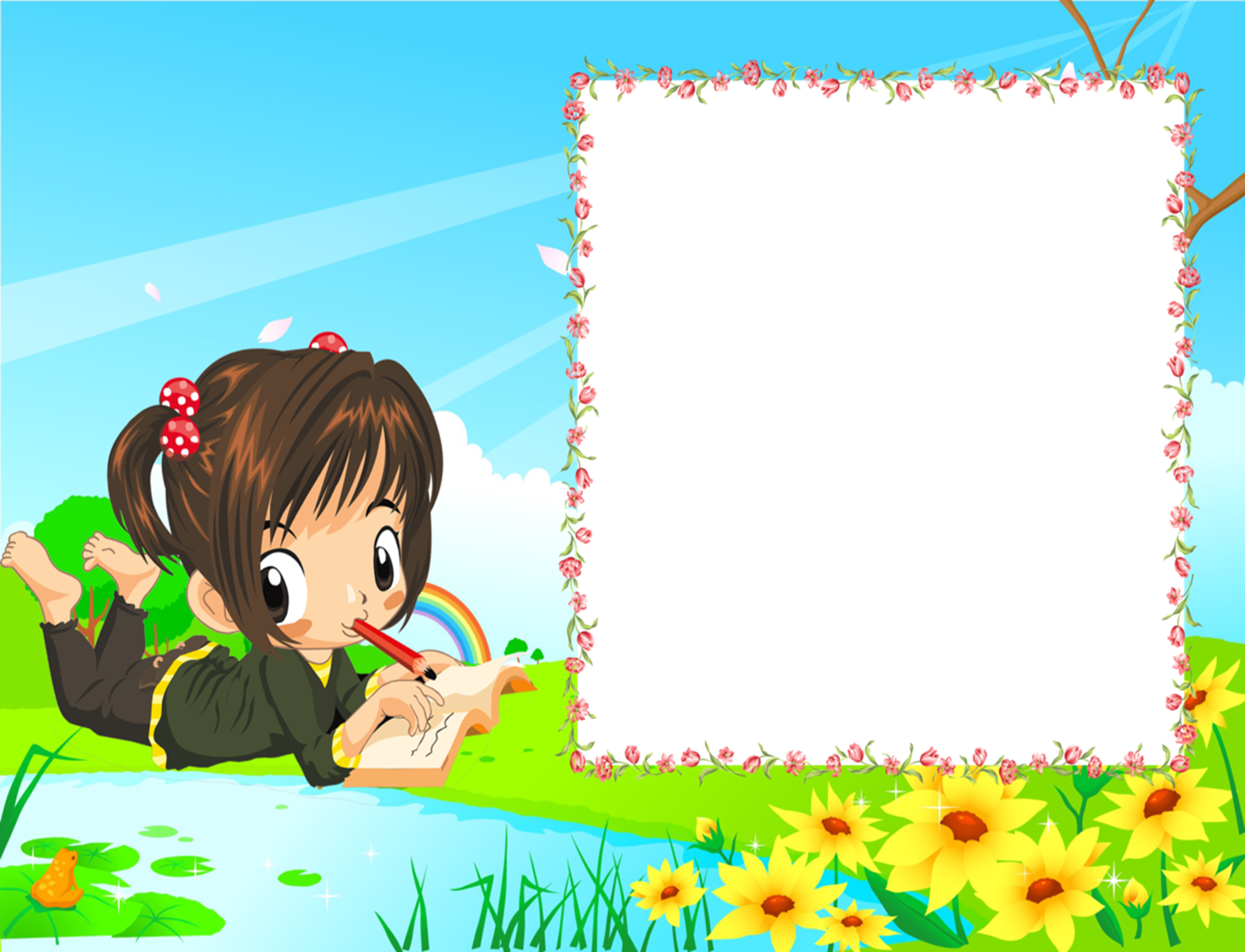 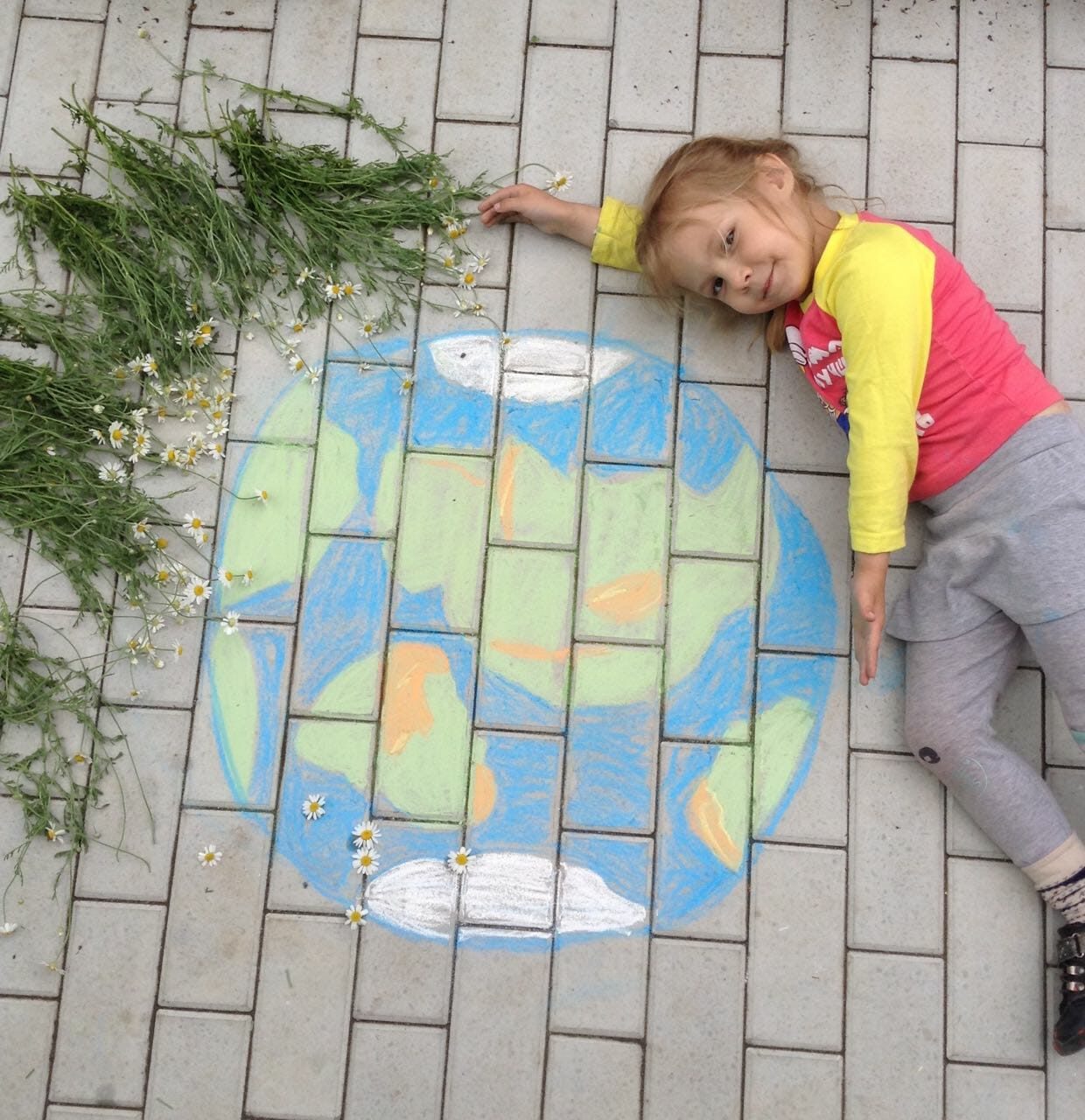 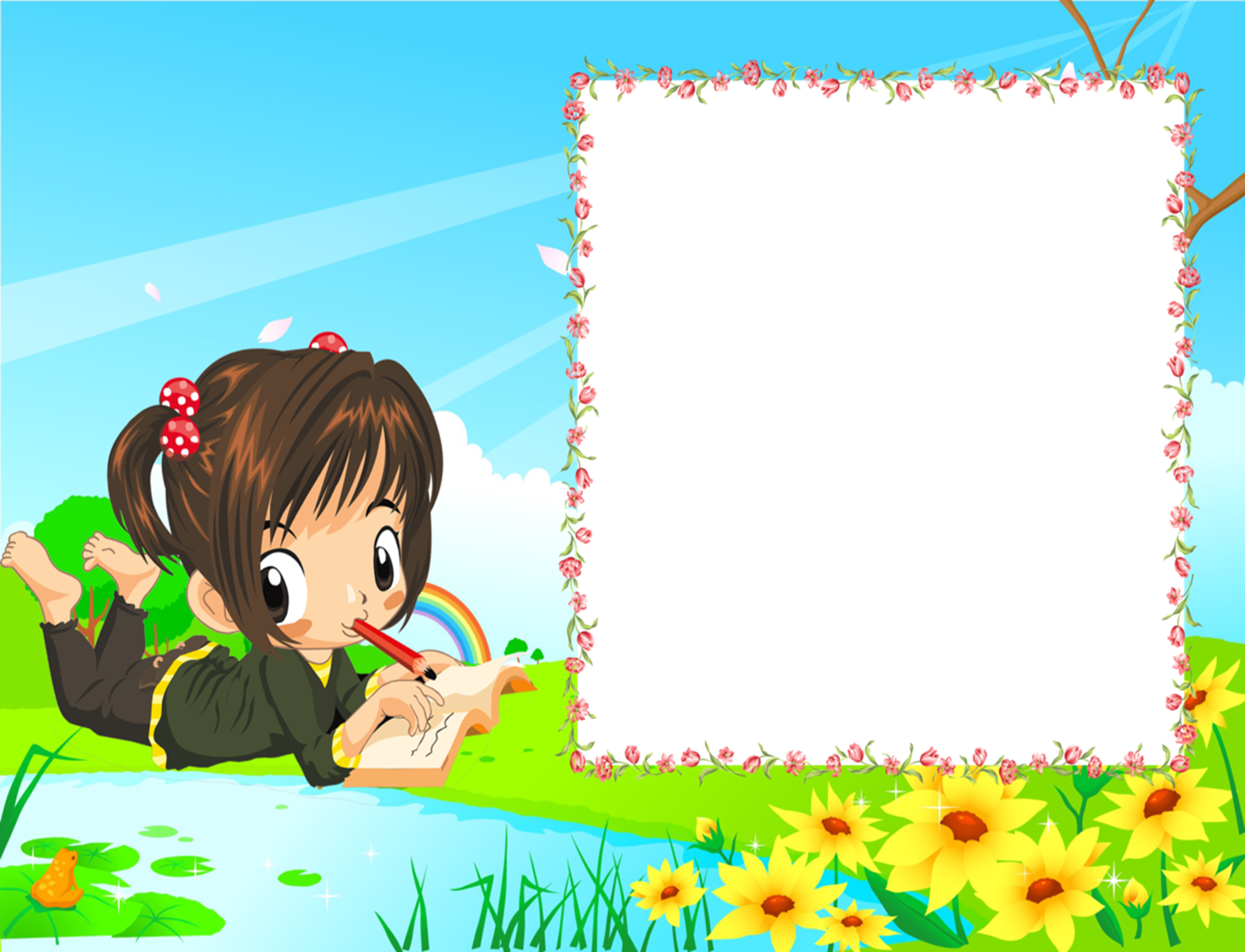 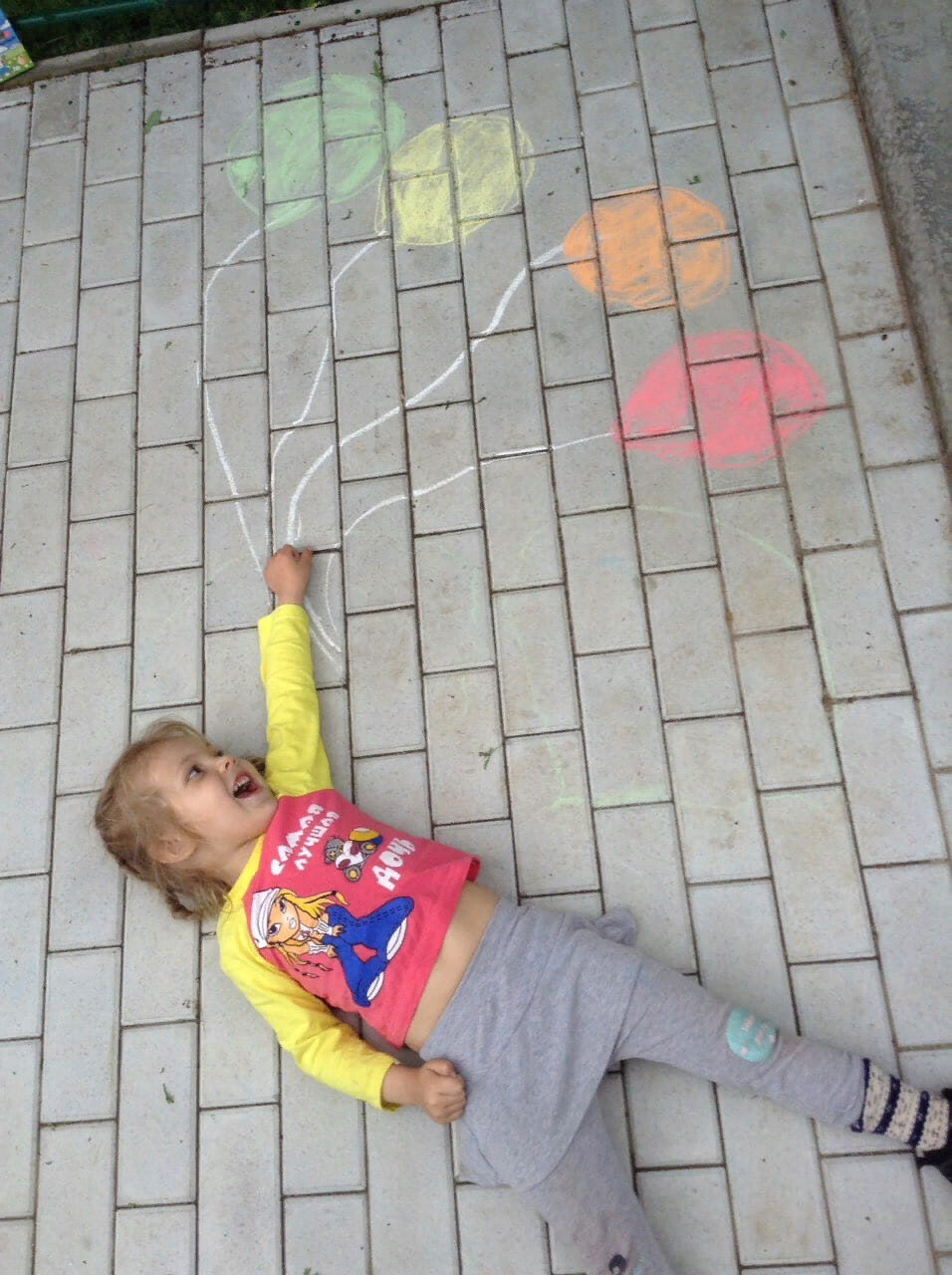 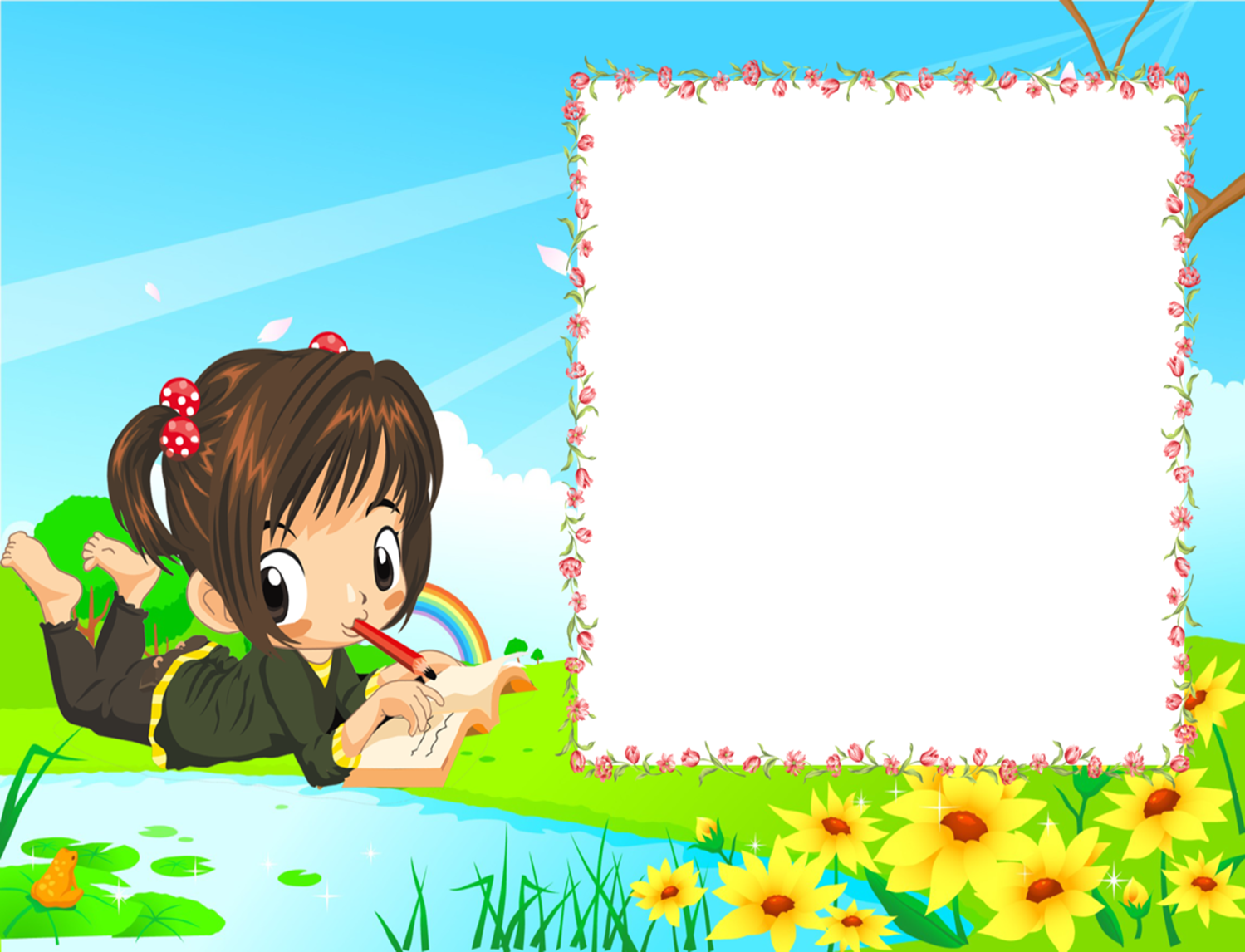 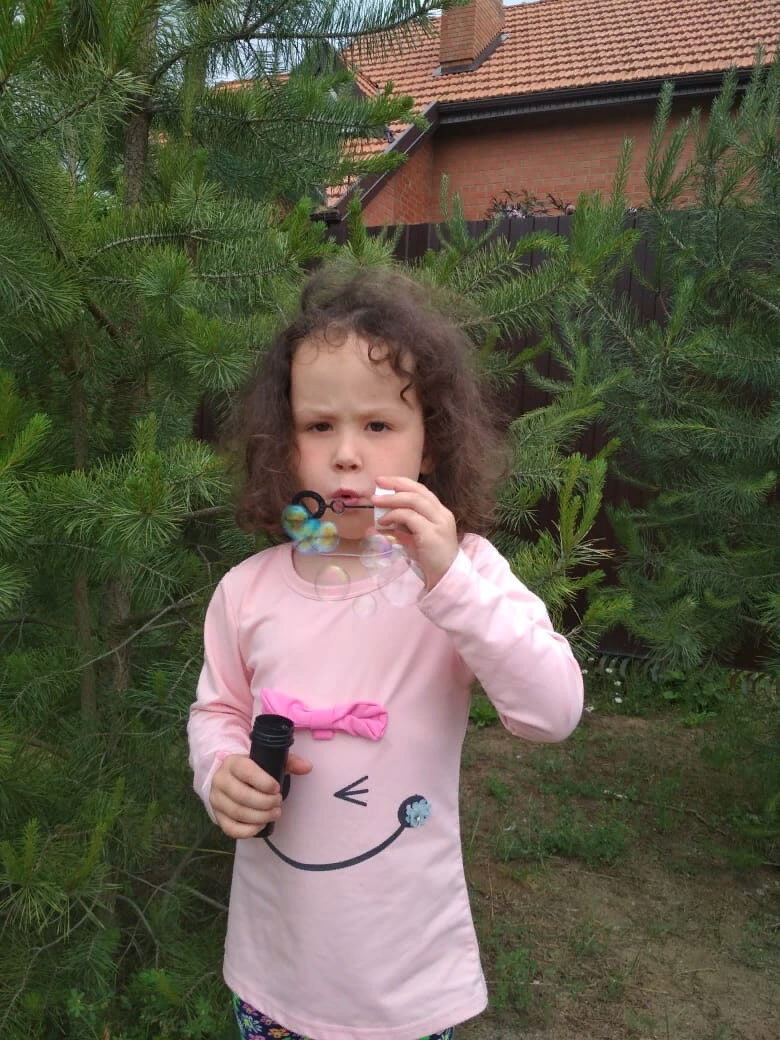 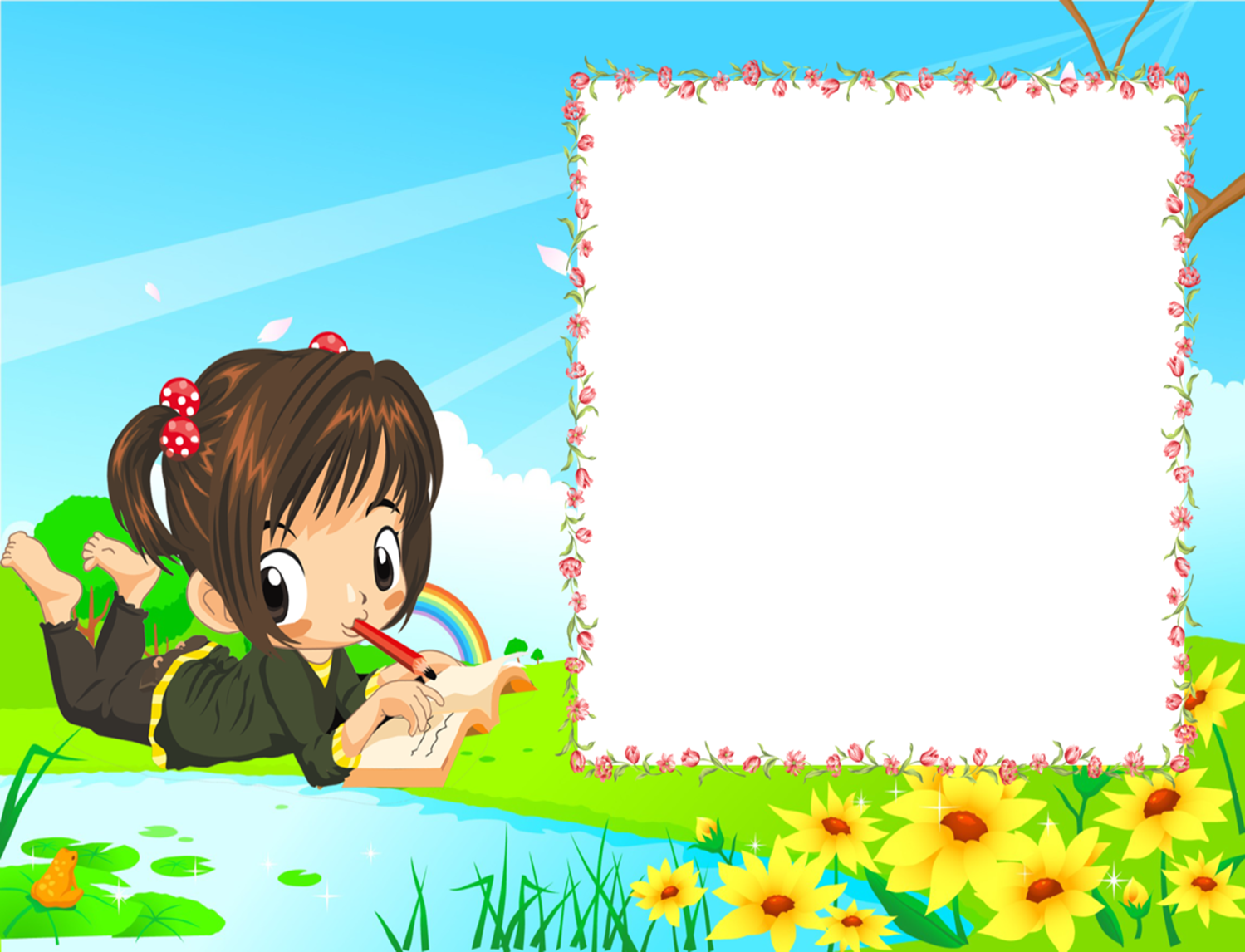 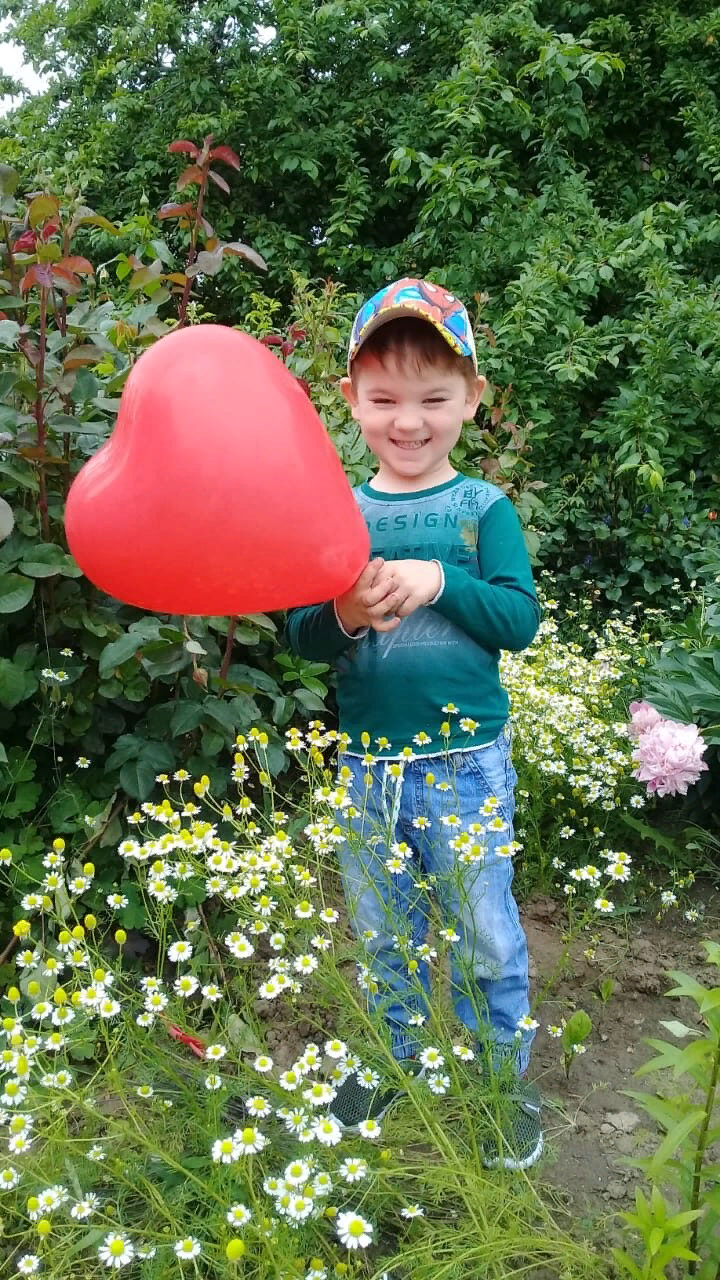 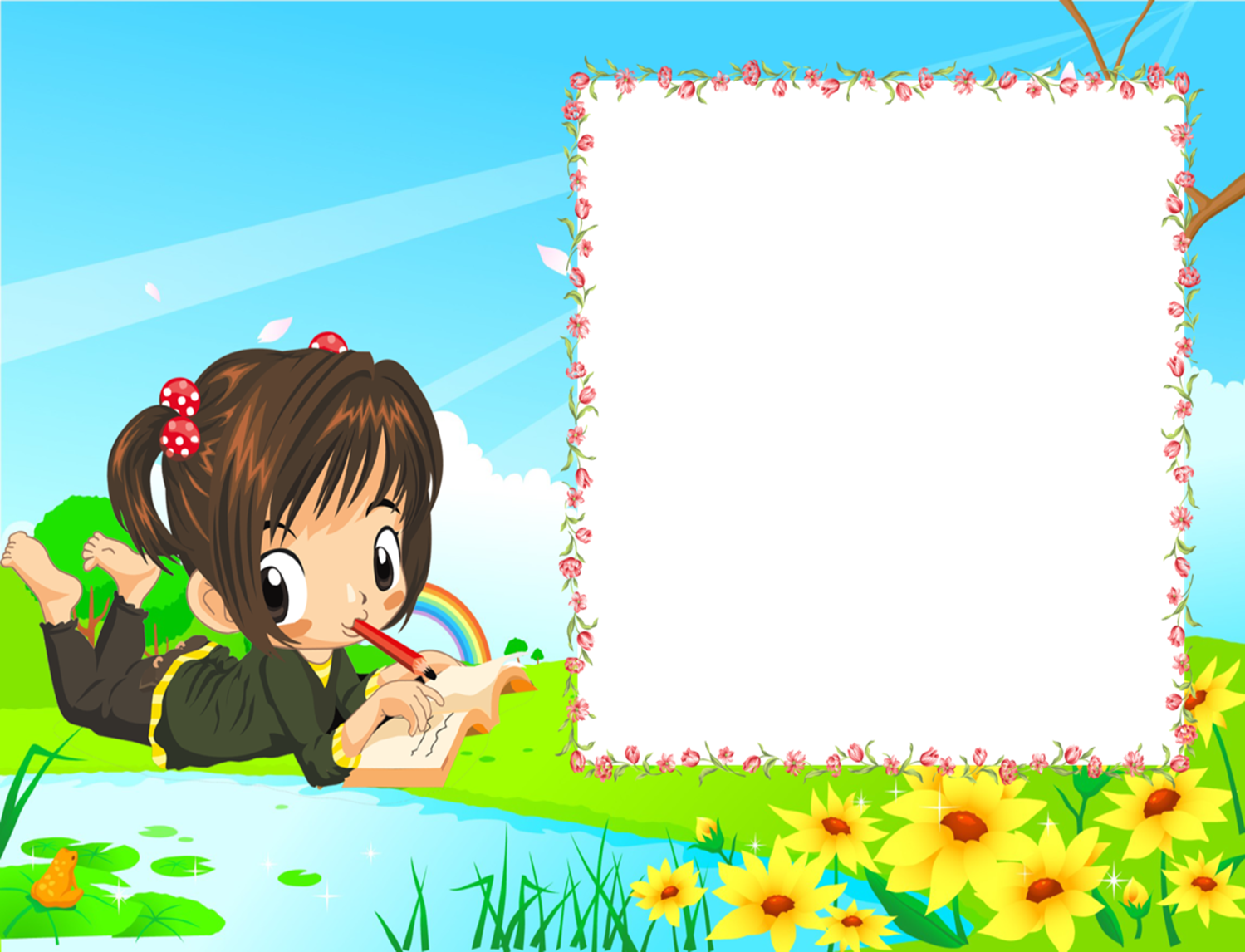 Консультация
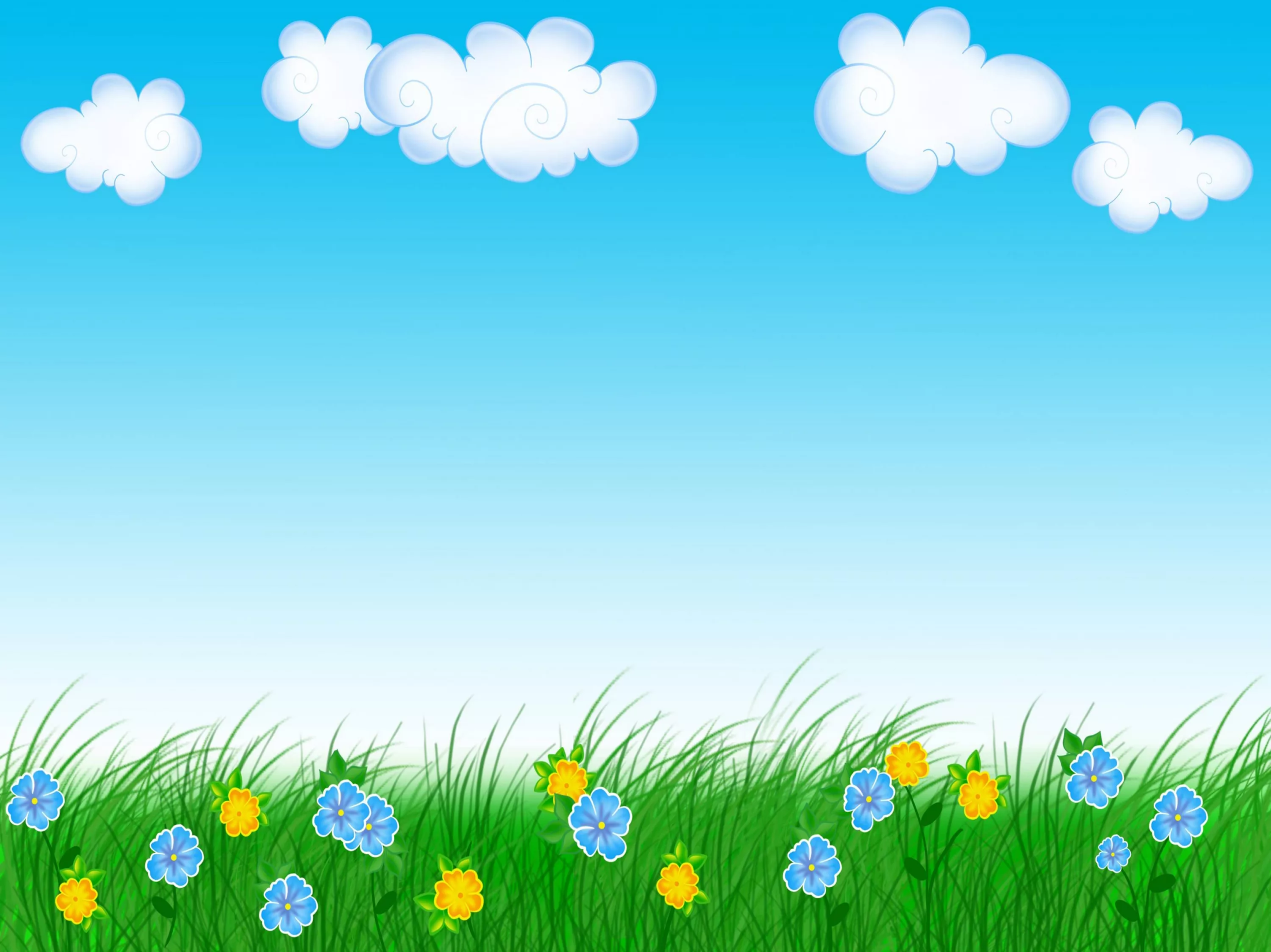 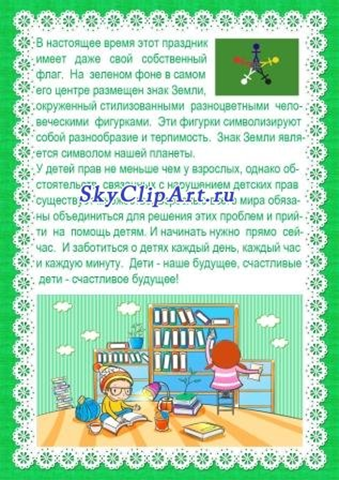 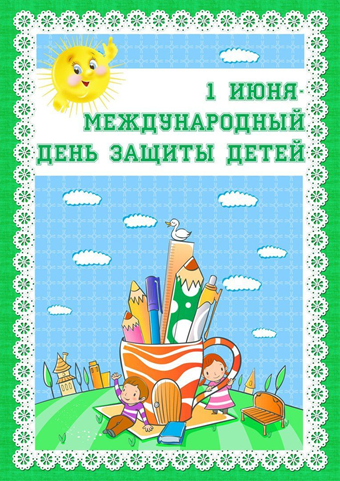 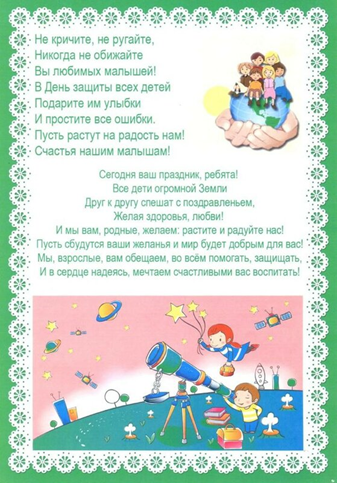 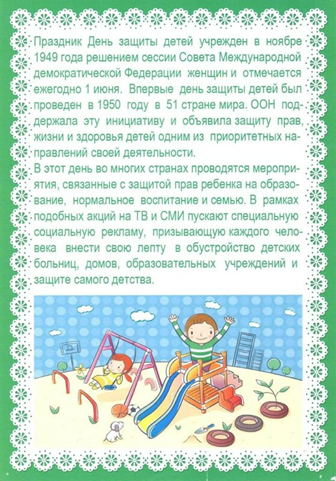 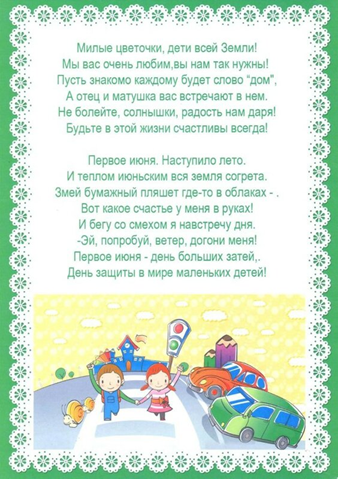 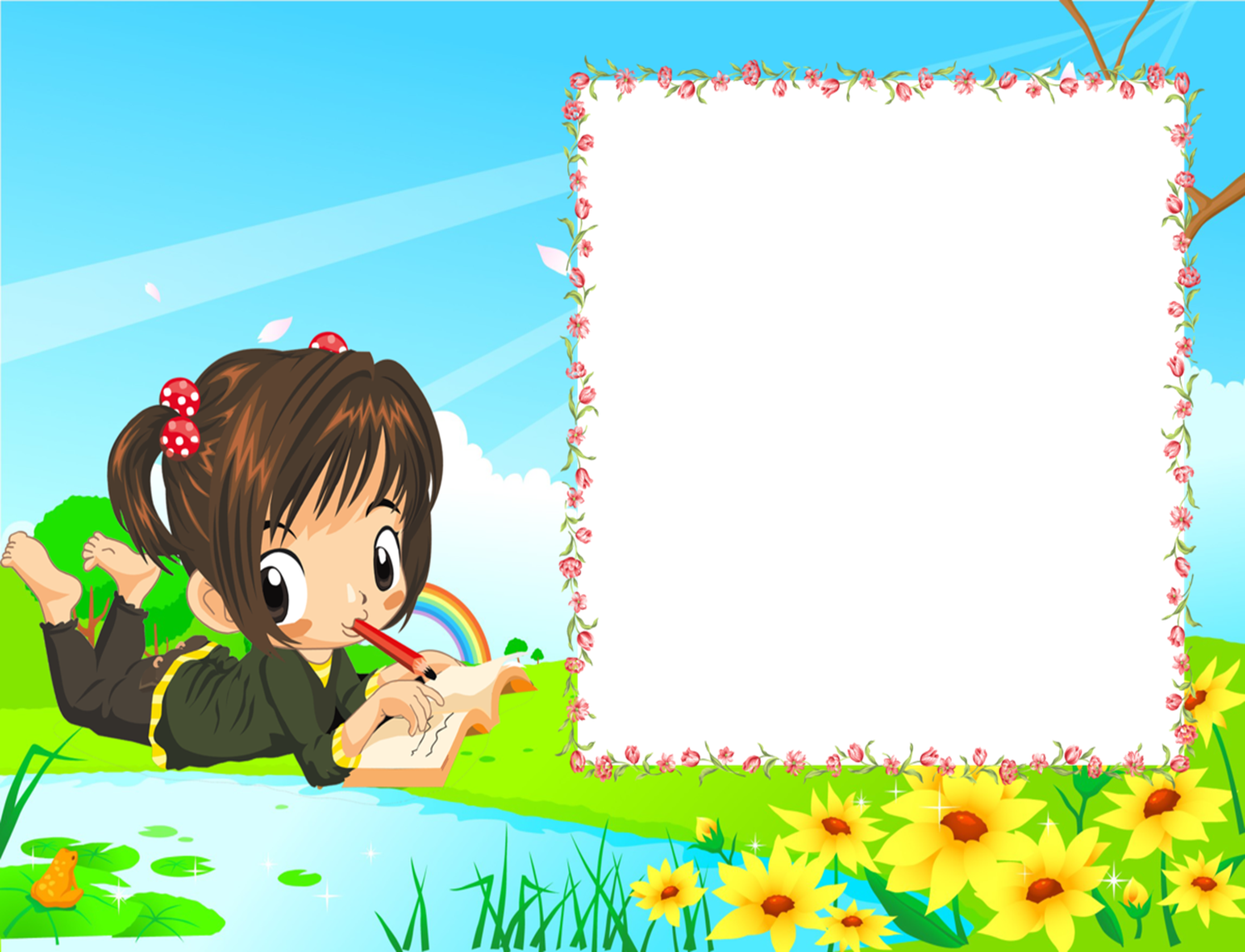 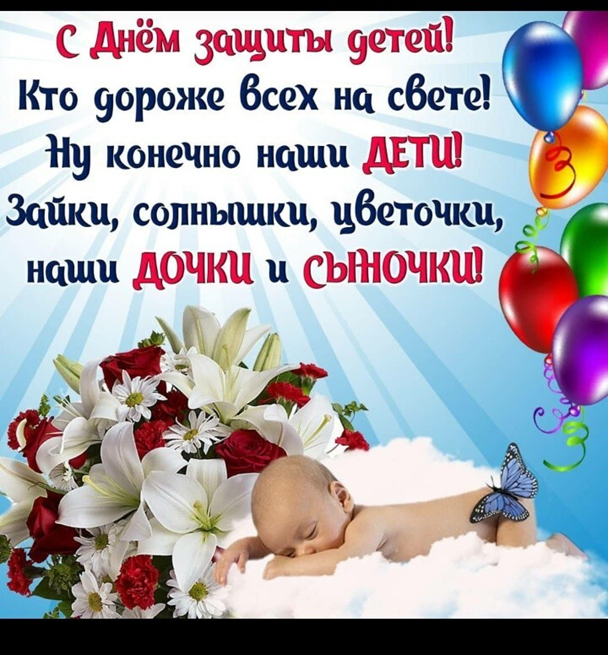 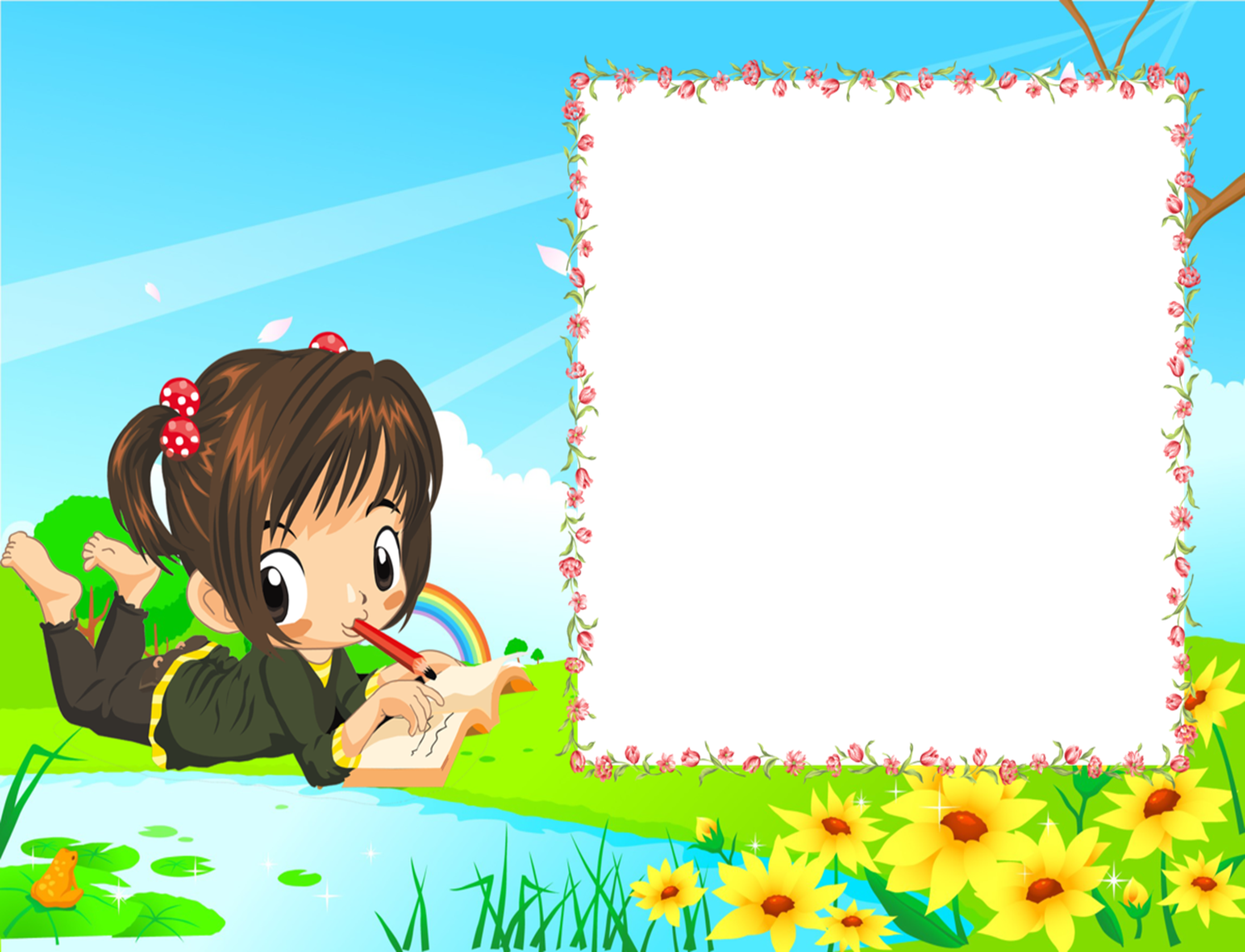 Спасибо за 

внимание!